FERRAMENTAS
PRÉ-DESIGN
MARCELO MELLO
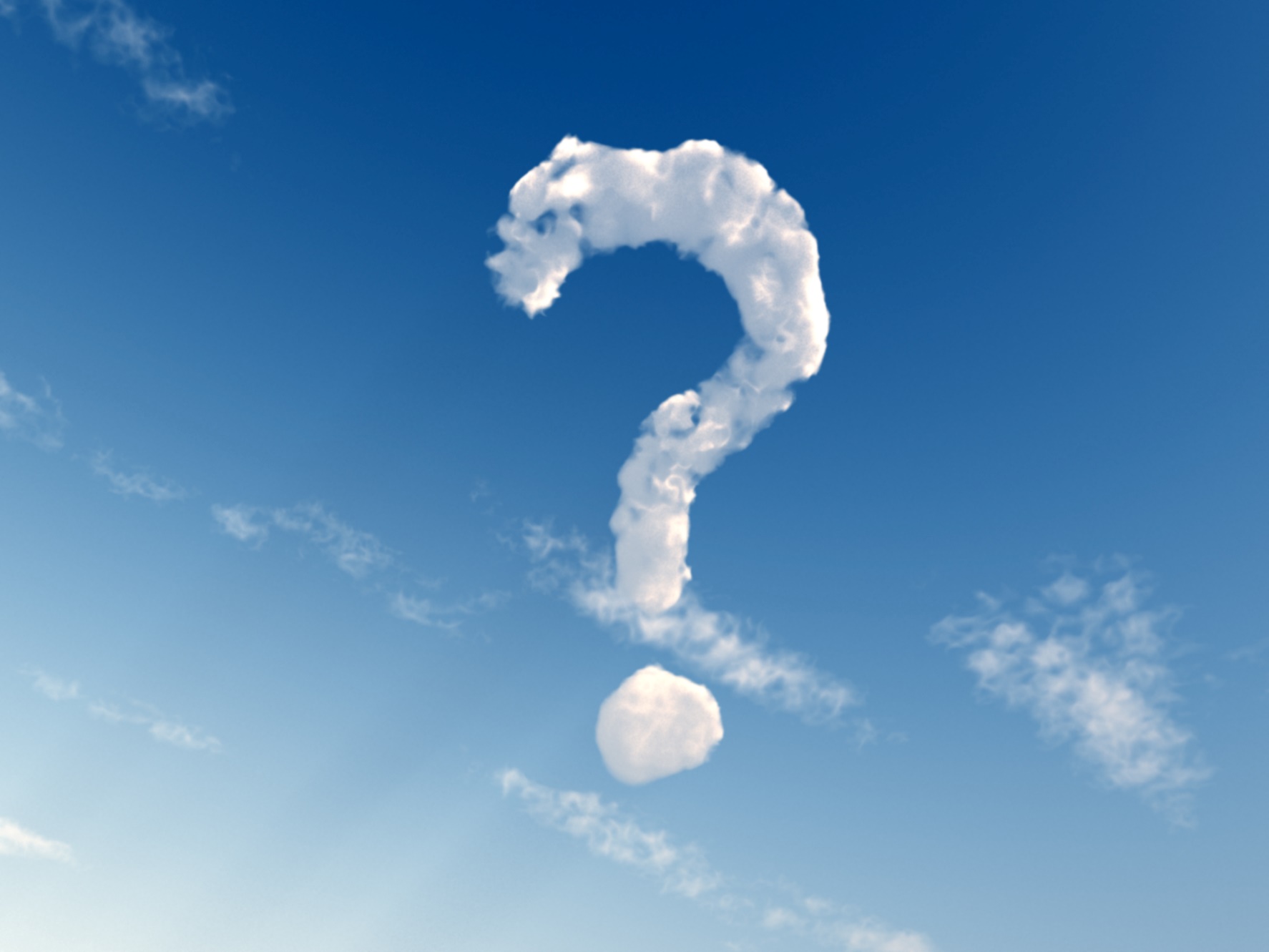 CONTEXTO
FERRAMENTAS PRÉ-DESIGN
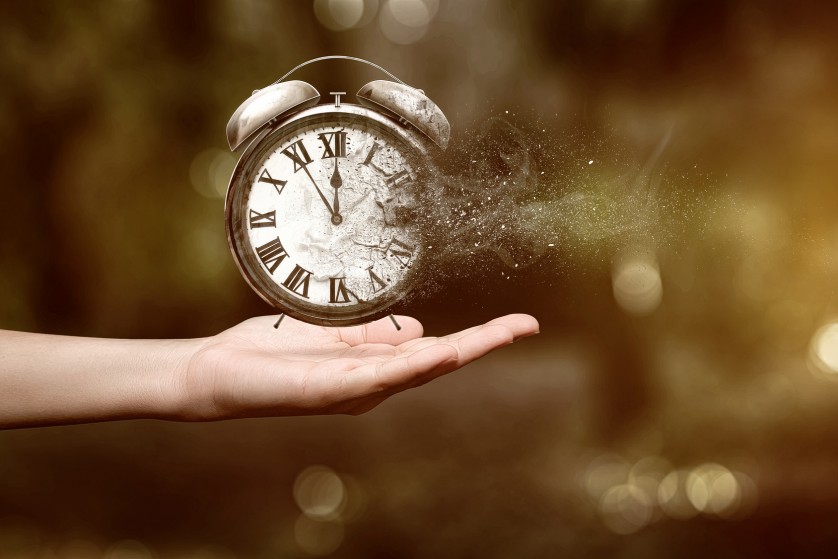 CONTEXTO
FERRAMENTAS PRÉ-DESIGN
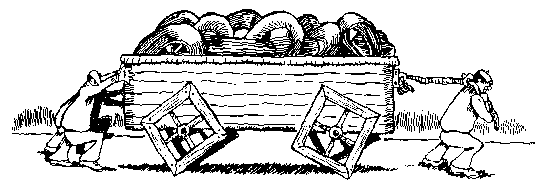 CONTEXTO
FERRAMENTAS PRÉ-DESIGN
SIMULAÇÃO ESTÁTICA
DADOS
GEOMETRIA
SIMULAÇÃO DINÂMICA
RESULTADO
CLIMA
MATERIAS
USO
RESULTADO
SIMULAÇÃO
CONTEXTO
FERRAMENTAS PRÉ-DESIGN
SIMULAÇÃO ESTÁTICA
DADOS
GEOMETRIA
SIMULAÇÃO DINÂMICA
RESULTADO
CLIMA
MATERIAS
USO
RESULTADO
SIMULAÇÃO
CONTEXTO
FERRAMENTAS PRÉ-DESIGN
ENERGY INDEX
MARCELO MELLO
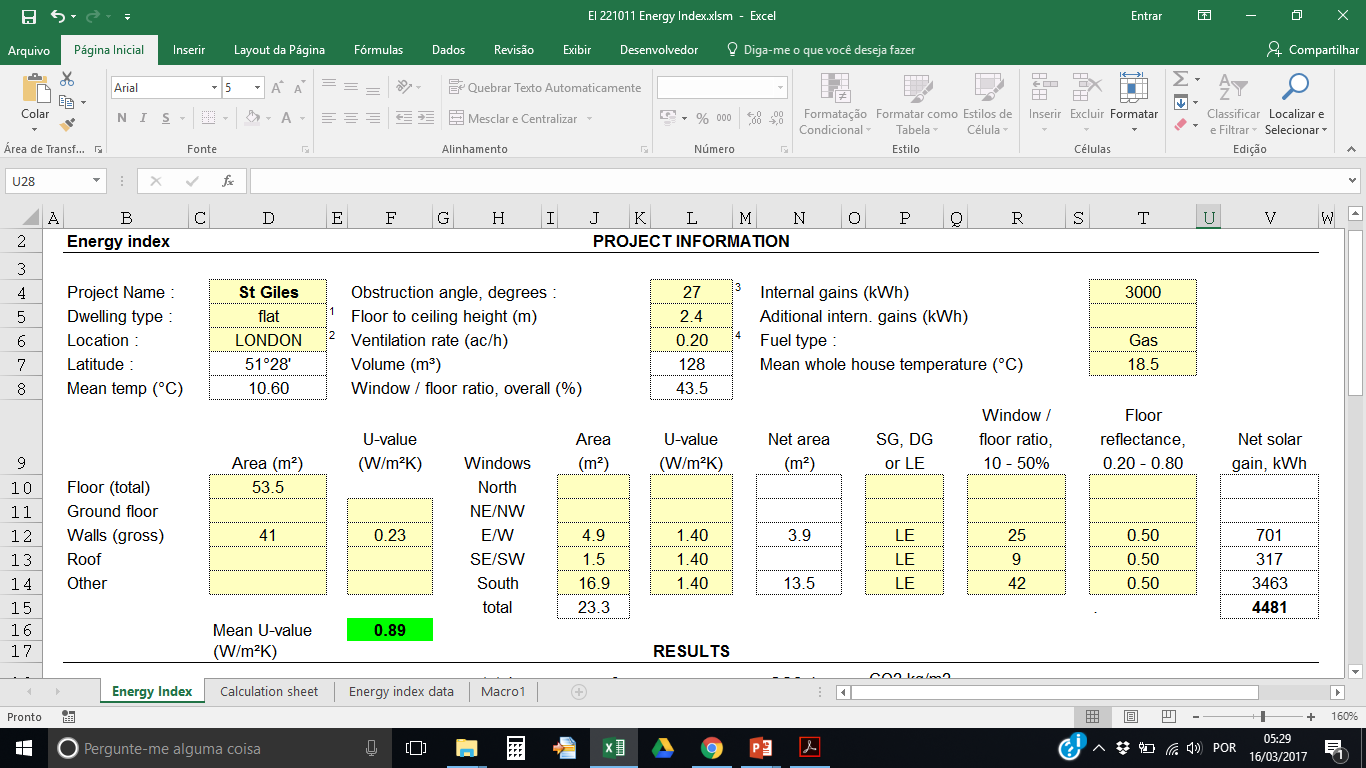 ENERGY INDEX
FERRAMENTAS PRÉ-DESIGN
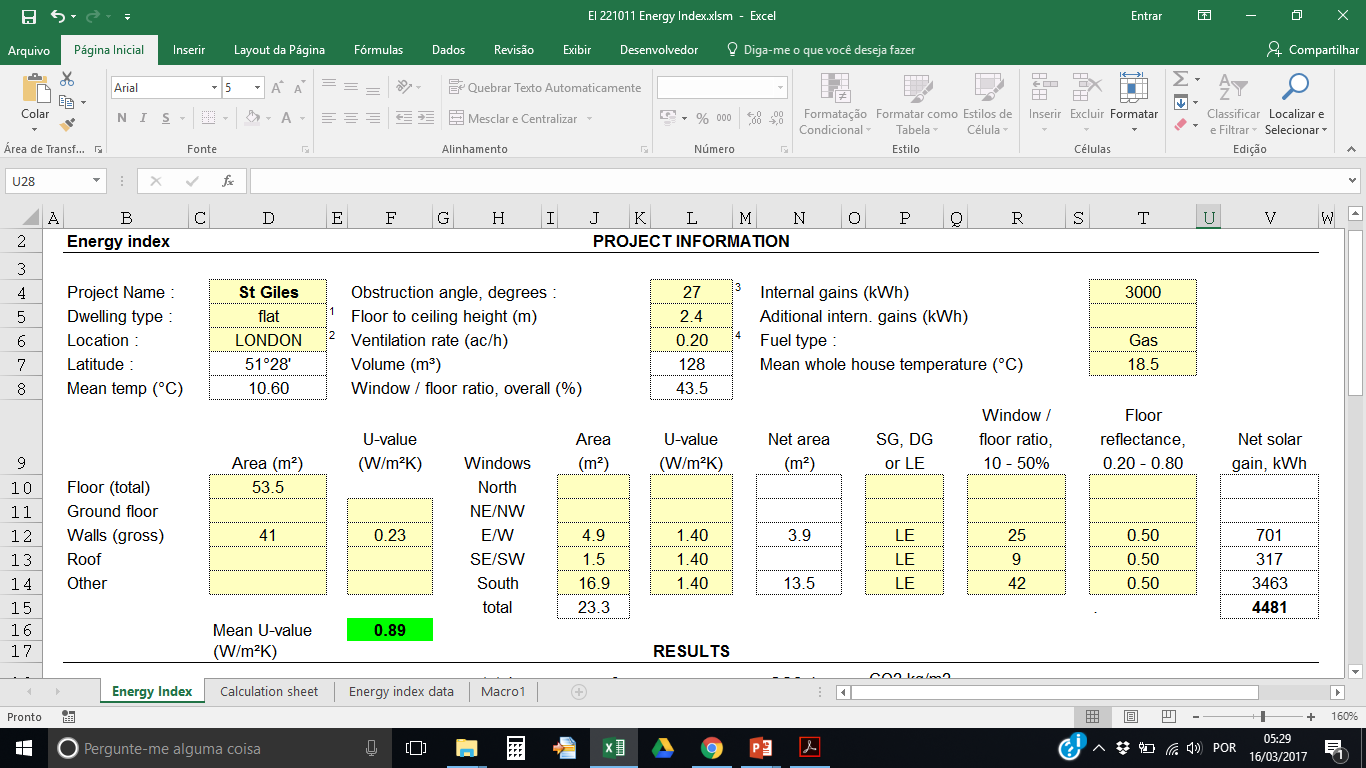 DADOS DE PROJETO
ENERGY INDEX
FERRAMENTAS PRÉ-DESIGN
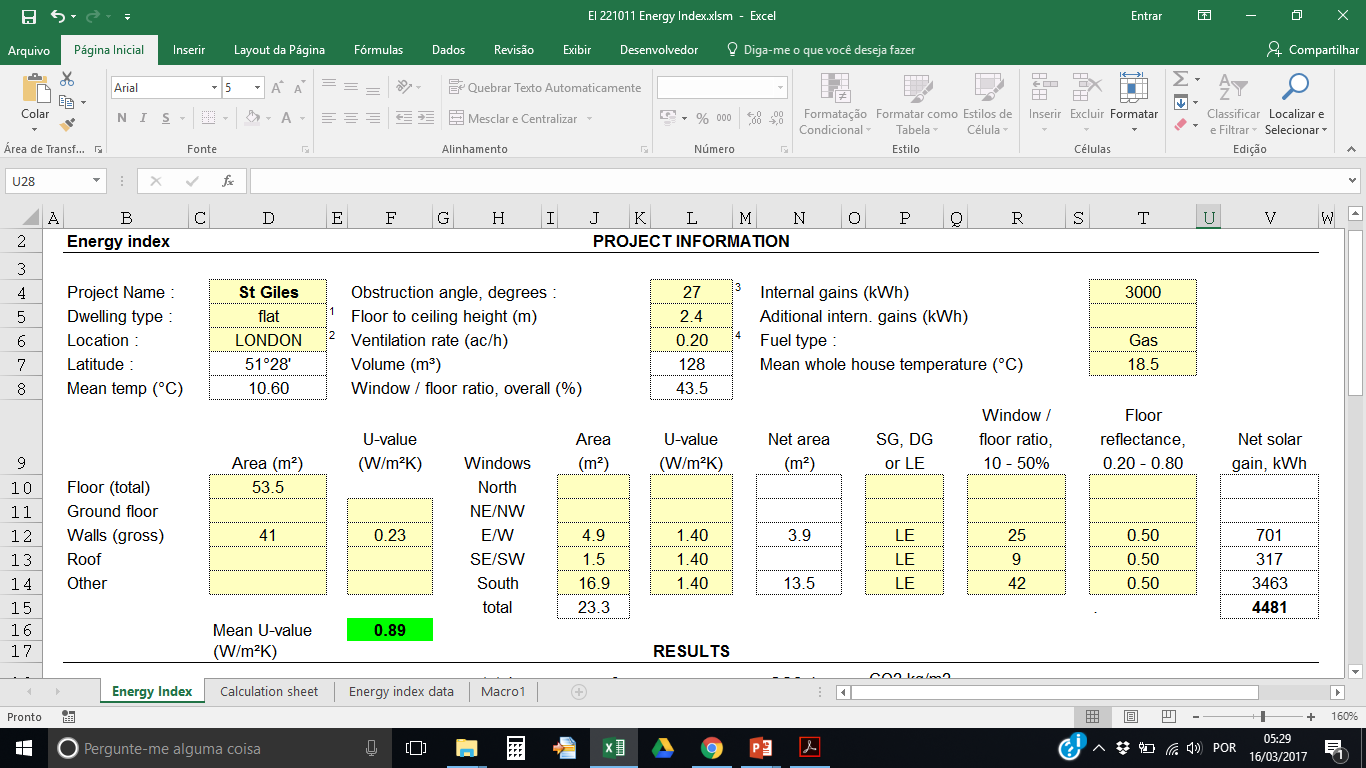 DADOS DE GERAIS
ENERGY INDEX
FERRAMENTAS PRÉ-DESIGN
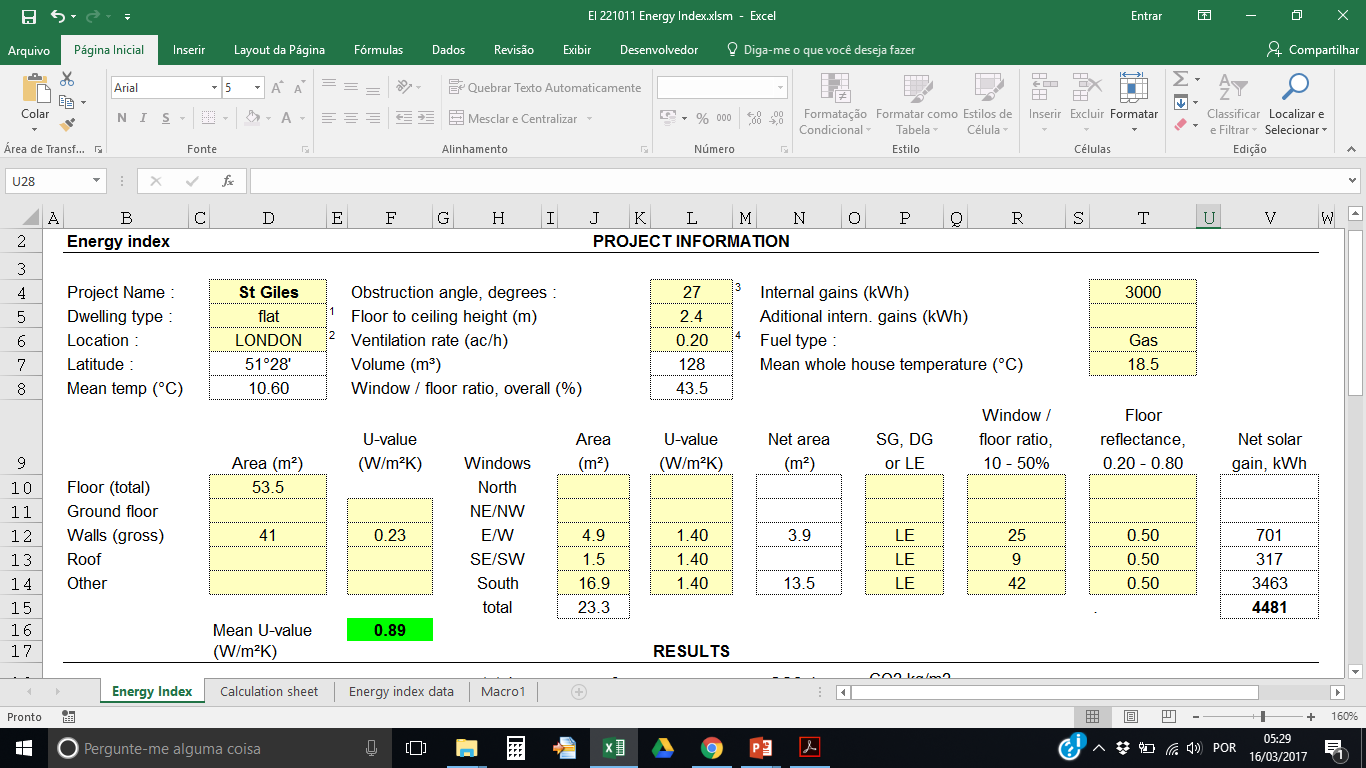 FONTES DE CALOR INTERNAS
ANUAL!
ENERGY INDEX
FERRAMENTAS PRÉ-DESIGN
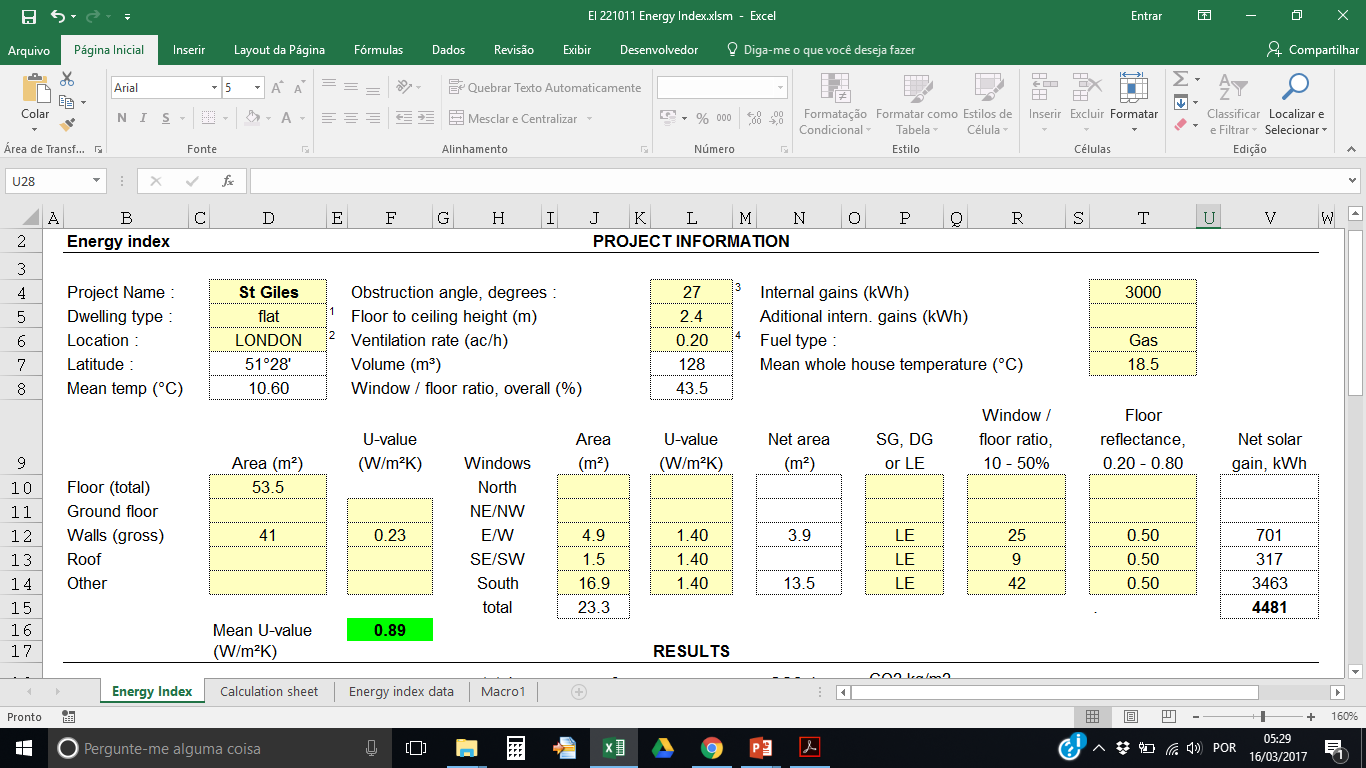 GEOMETRIA
DO AMBIENTE
ENERGY INDEX
FERRAMENTAS PRÉ-DESIGN
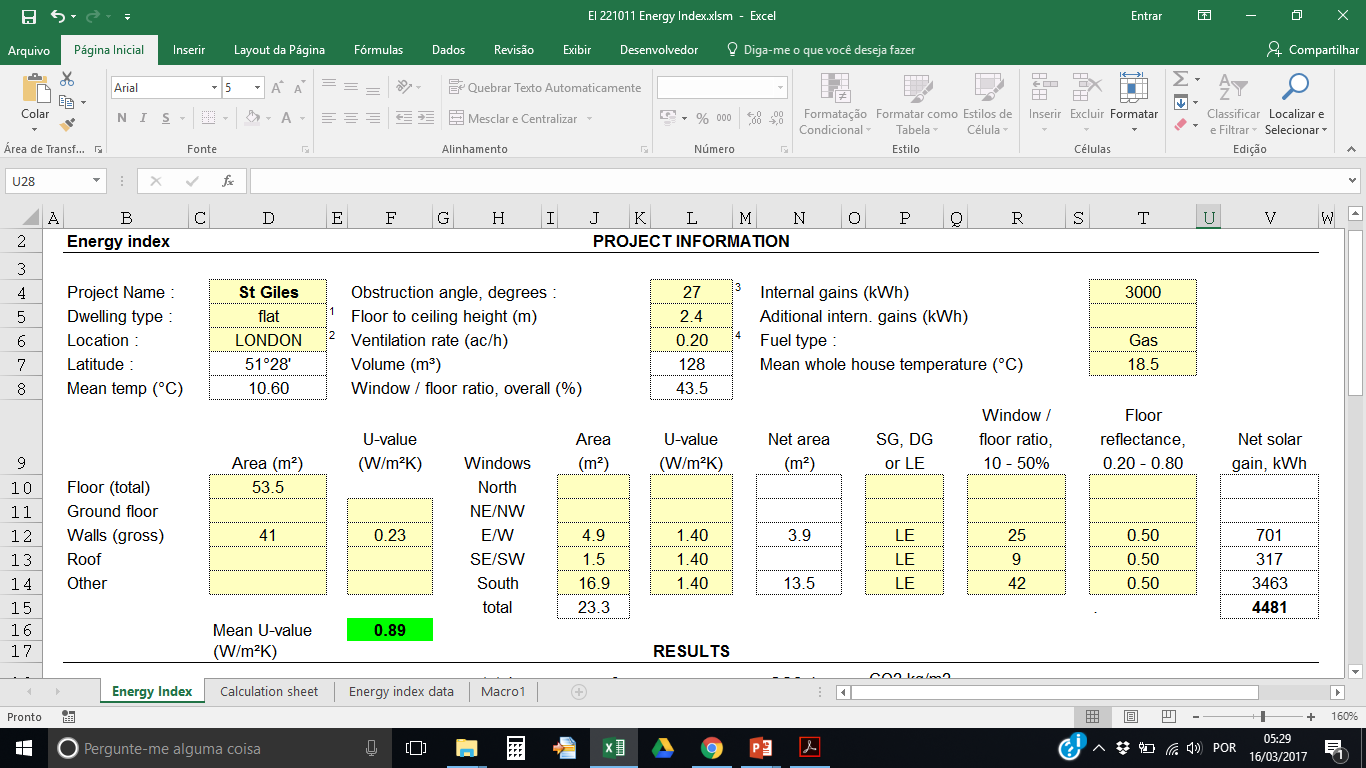 MATERIAIS
OPACOS
ENERGY INDEX
FERRAMENTAS PRÉ-DESIGN
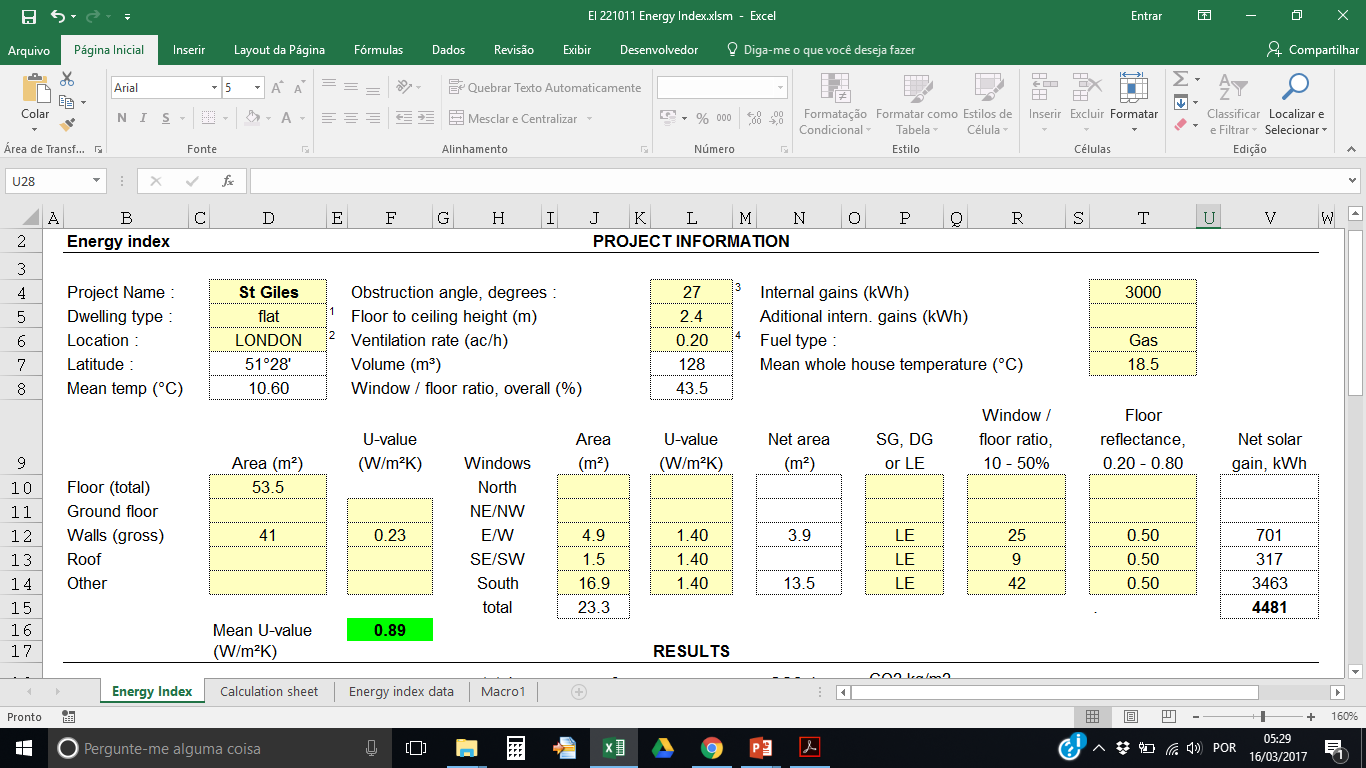 ABERTURAS
GEOMETRIA E MATERIAIS
ENERGY INDEX
FERRAMENTAS PRÉ-DESIGN
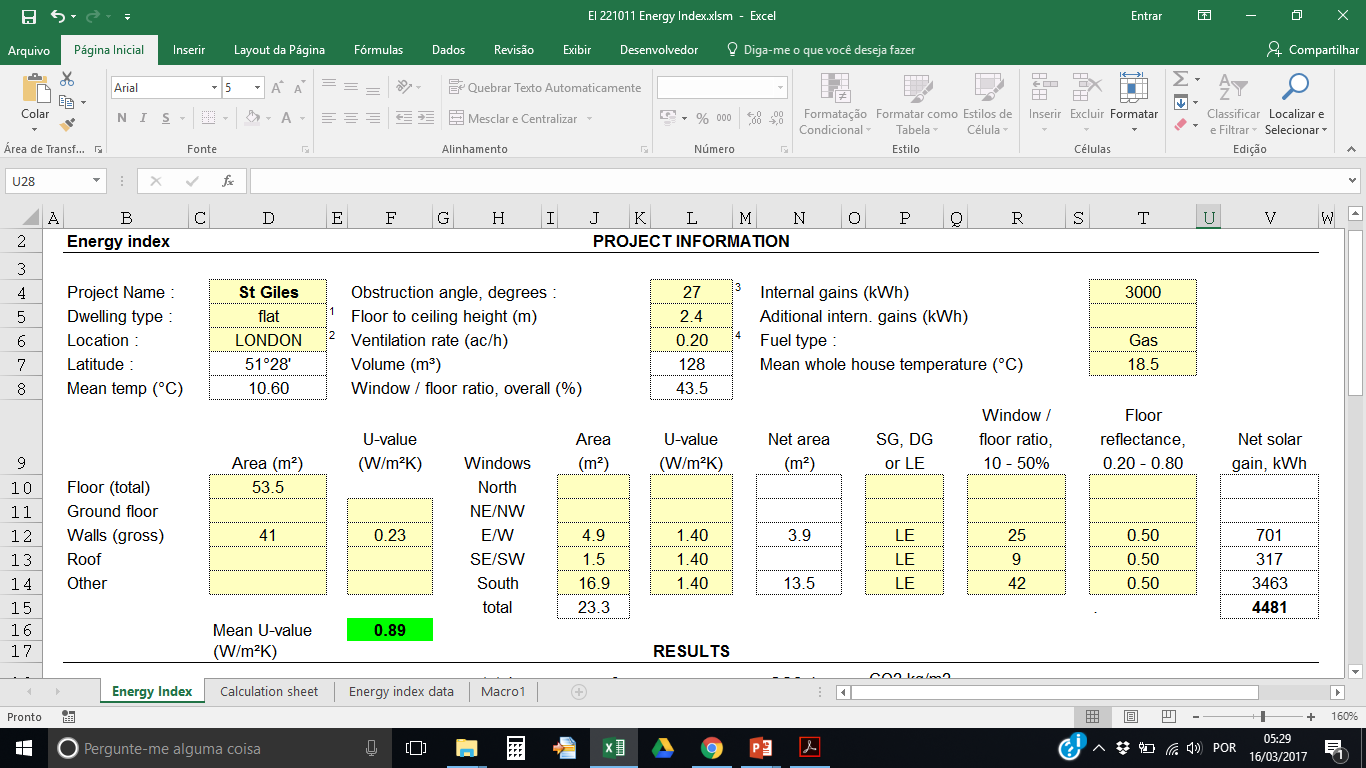 DADOS PARA SIMULAÇÃO
ENERGY INDEX
FERRAMENTAS PRÉ-DESIGN
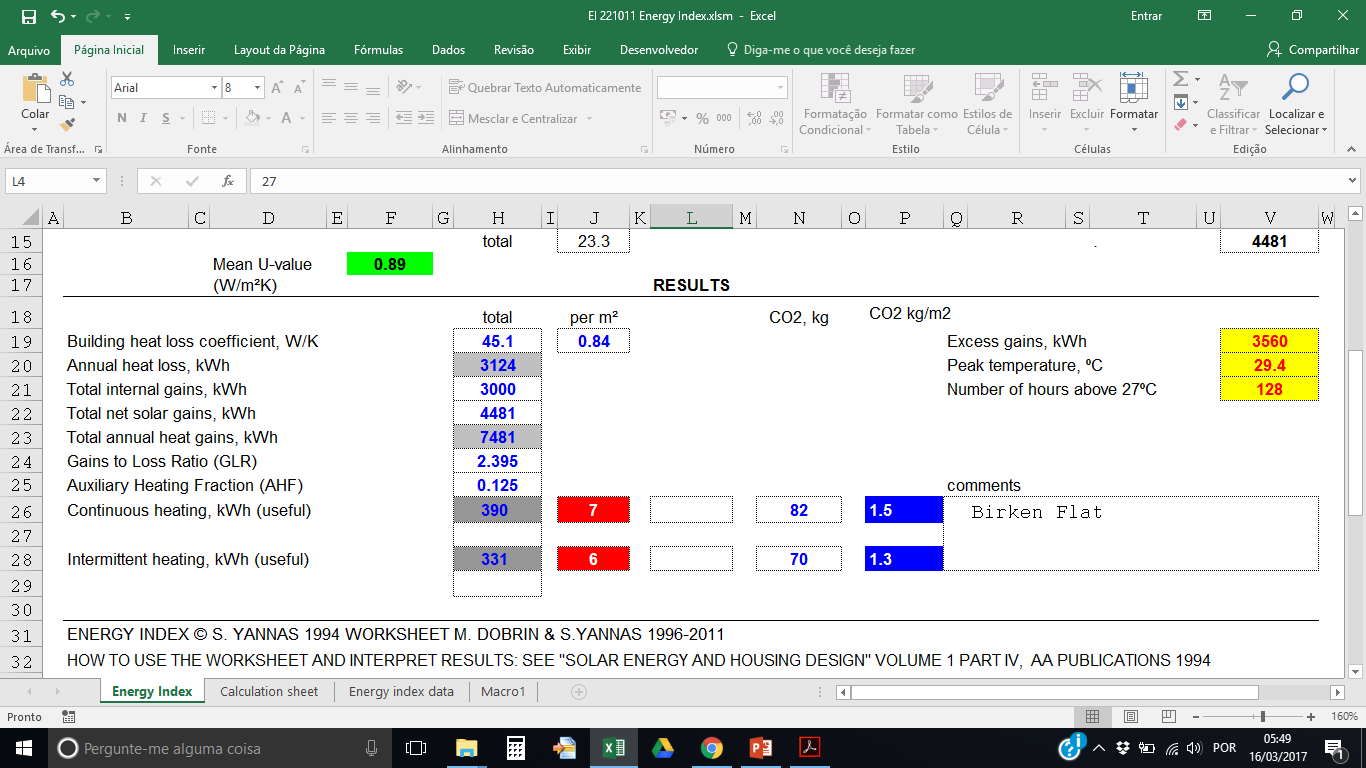 ENERGY INDEX
FERRAMENTAS PRÉ-DESIGN
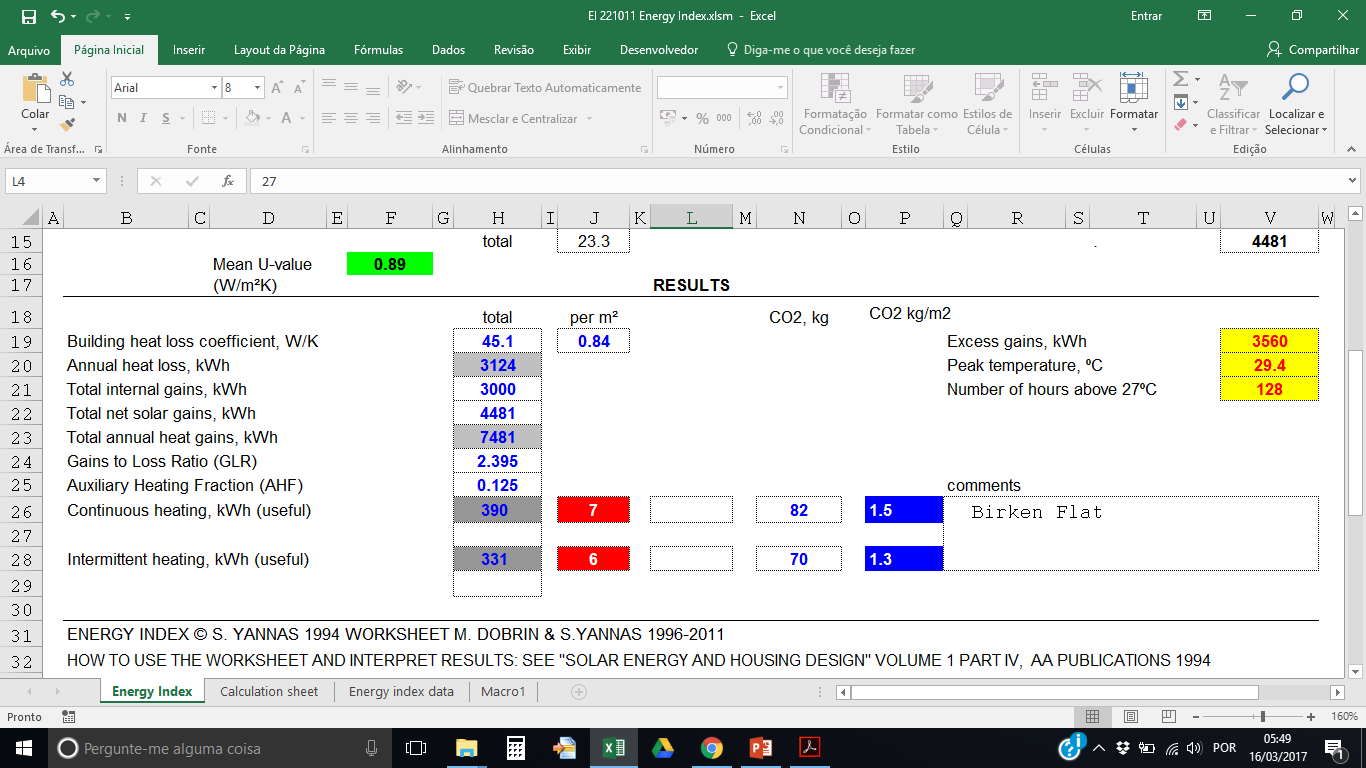 RESULTADOS 
ANUAIS
ENERGY INDEX
FERRAMENTAS PRÉ-DESIGN
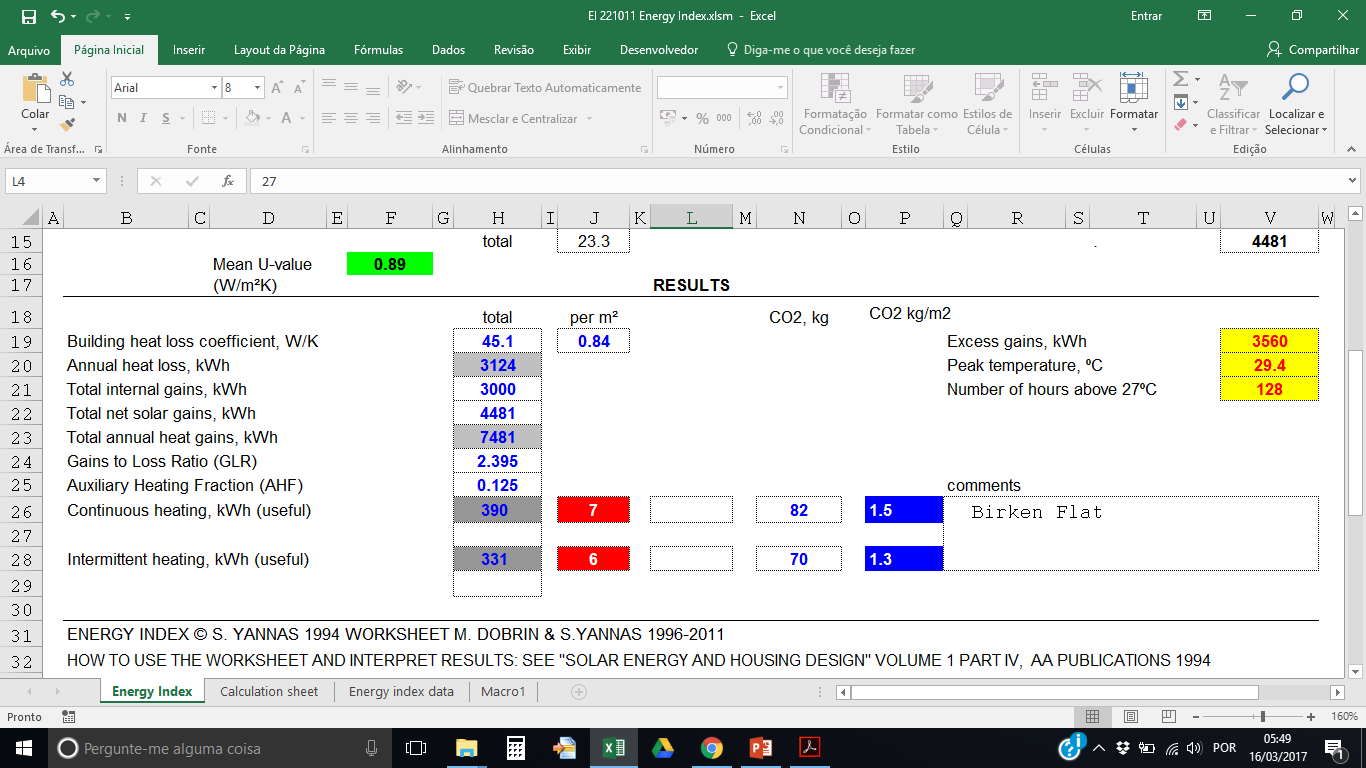 RESULTADOS 
POR 
M²
ENERGY INDEX
FERRAMENTAS PRÉ-DESIGN
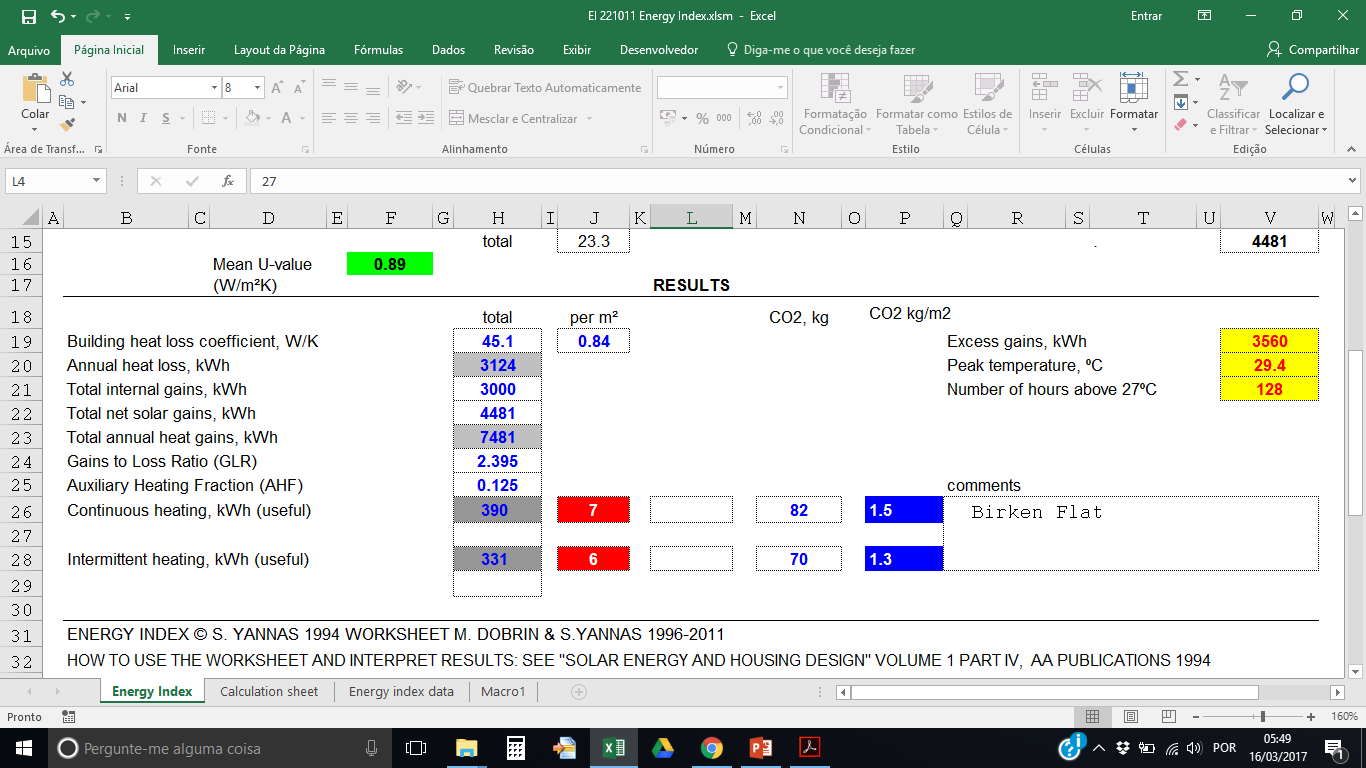 RESULTADOS 
TEMPERATURA
ENERGY INDEX
FERRAMENTAS PRÉ-DESIGN
TEMPERATURA MÉDIA INTERNA
MARCELO MELLO
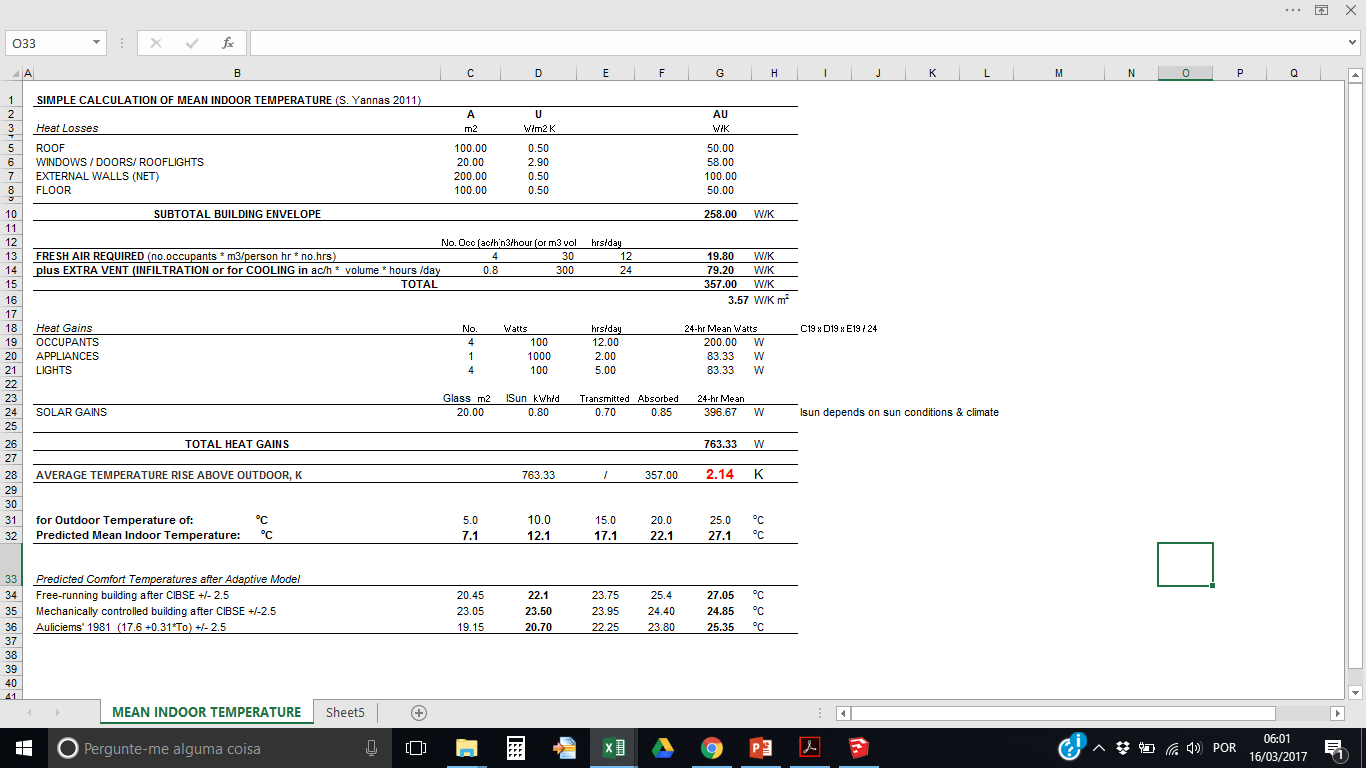 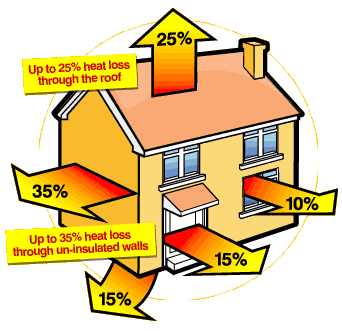 TEMPERATURA MÉDIA INTERNA
FERRAMENTAS PRÉ-DESIGN
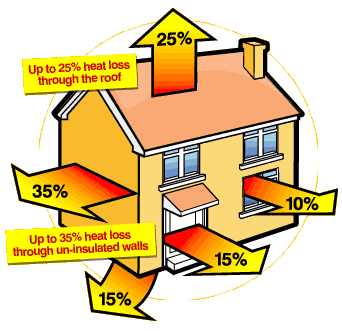 TEMPERATURA MÉDIA INTERNA
FERRAMENTAS PRÉ-DESIGN
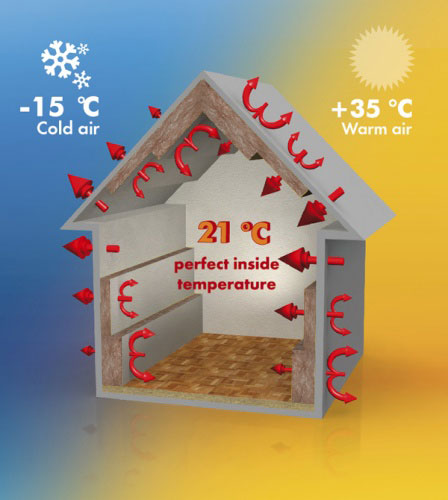 TEMPERATURA MÉDIA INTERNA
FERRAMENTAS PRÉ-DESIGN
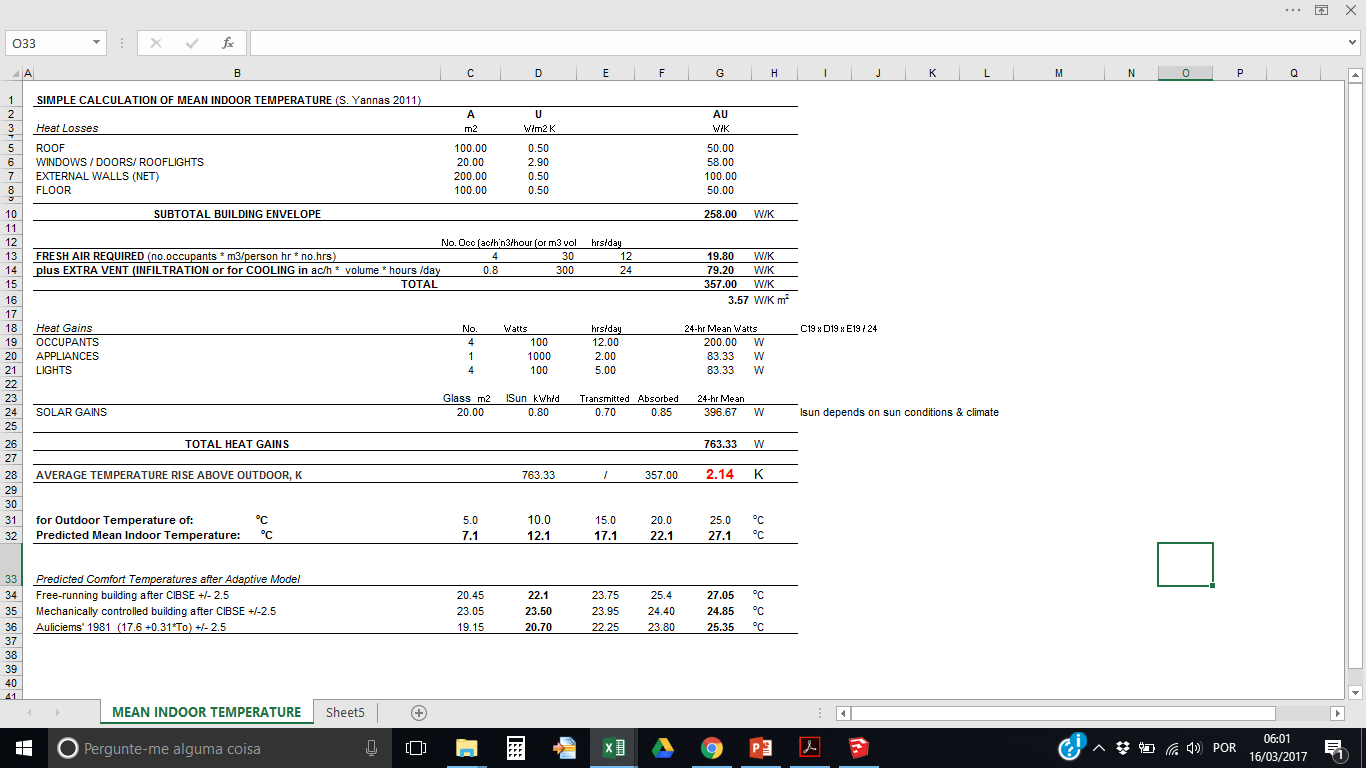 TEMPERATURA MÉDIA INTERNA
FERRAMENTAS PRÉ-DESIGN
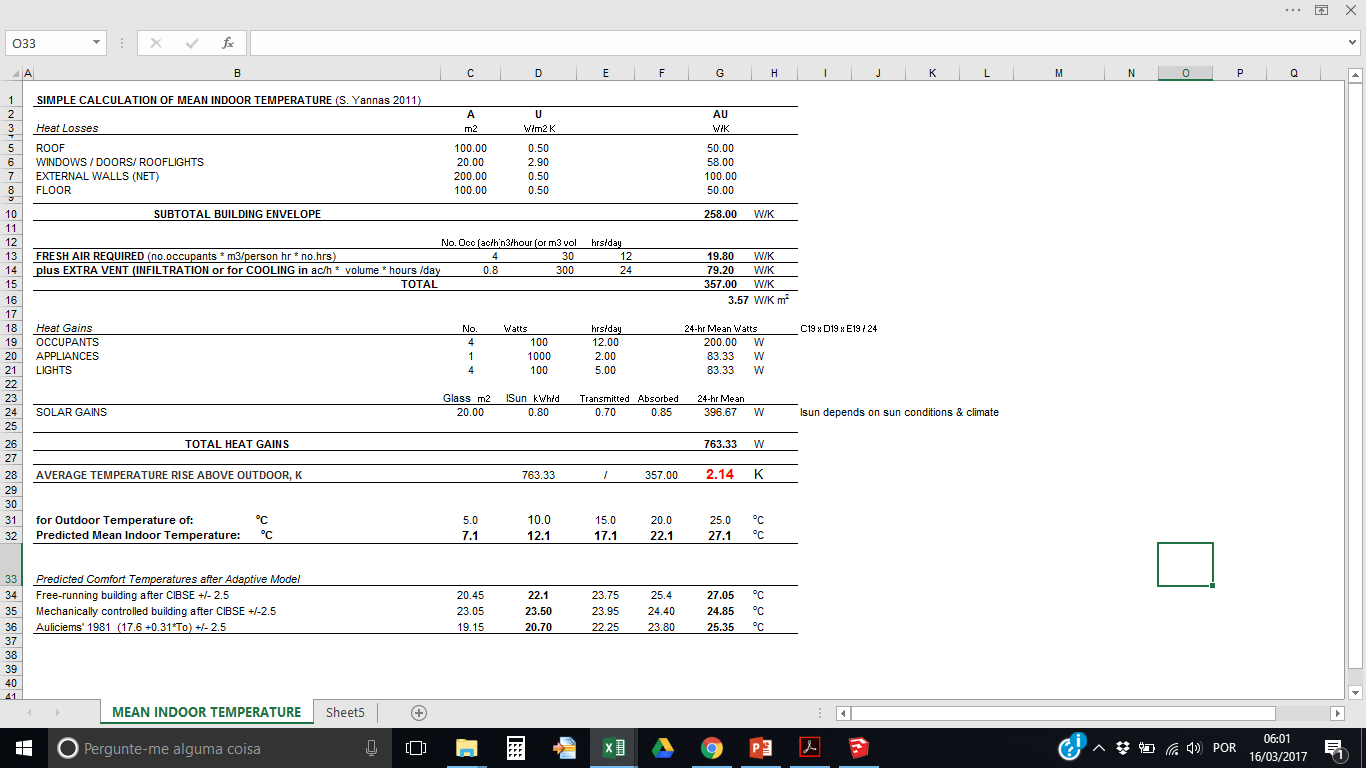 TEMPERATURA MÉDIA INTERNA
FERRAMENTAS PRÉ-DESIGN
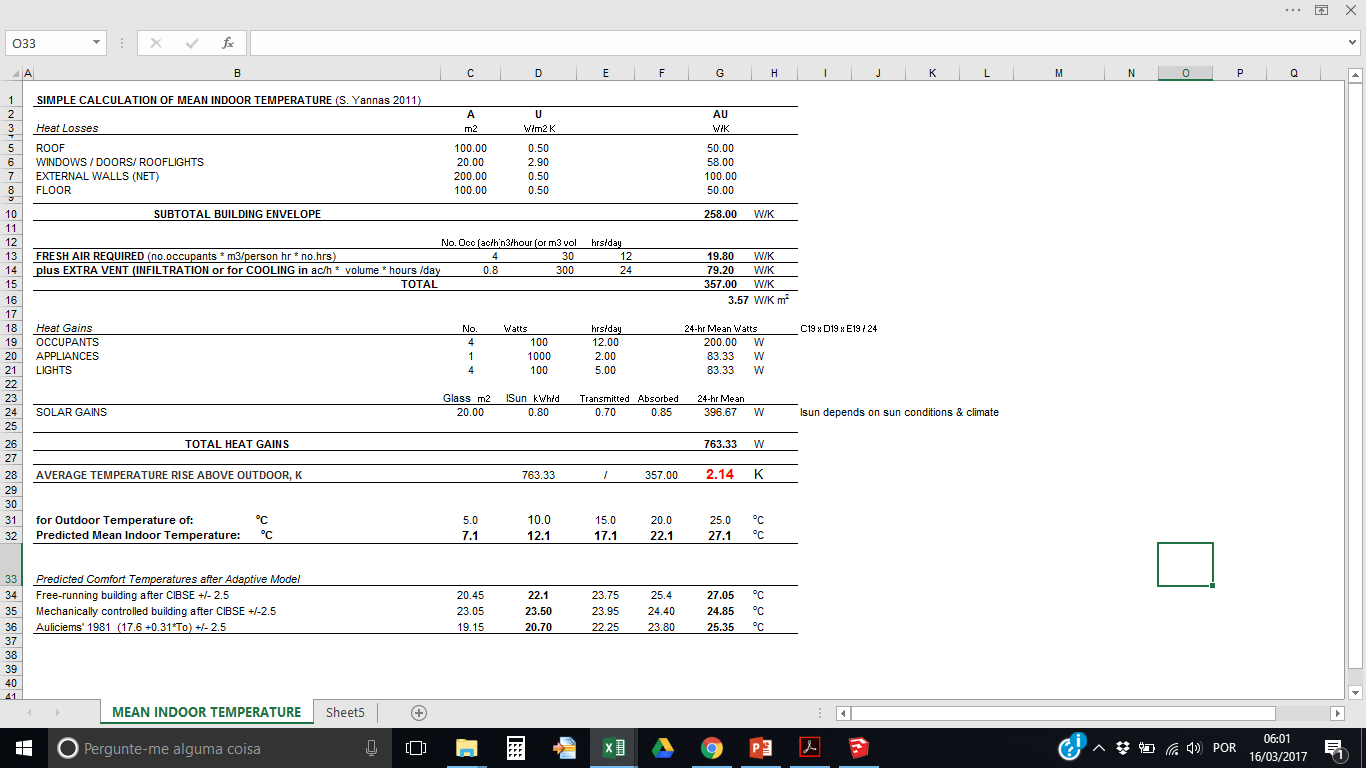 TEMPERATURA MÉDIA INTERNA
FERRAMENTAS PRÉ-DESIGN
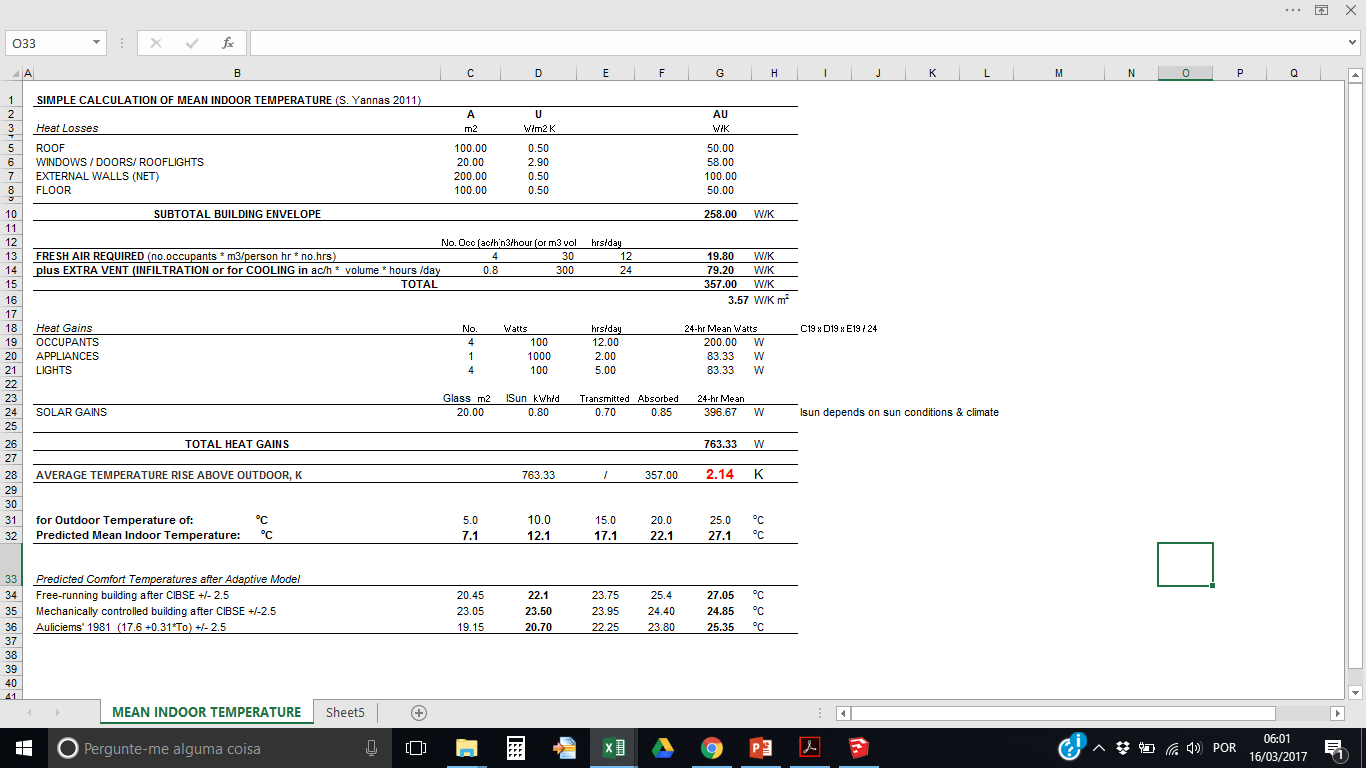 TEMPERATURA MÉDIA INTERNA
FERRAMENTAS PRÉ-DESIGN
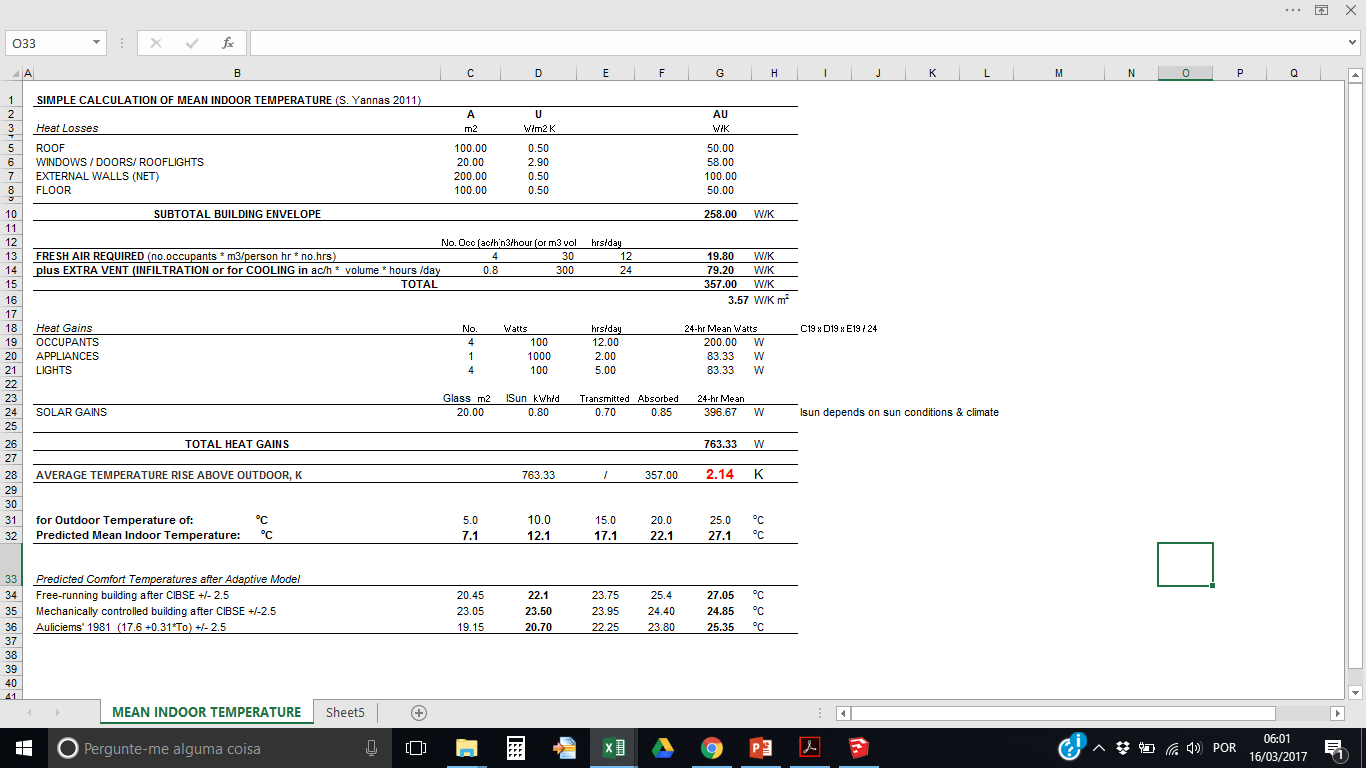 TEMPERATURA MÉDIA INTERNA
FERRAMENTAS PRÉ-DESIGN